Magnitude of crustal extension in the southern Great Basin
Brian Wernicke, Jon E. Spencer, B. Clark Burchfiel, Peter L. Guth
1982

Presentation by James McNeil
Introduction
Amount of total Cenozoic extension in B&R has been extremely challenging to constrain

10-100% (70-400 km) in northern B&R

Conservative estimate 10-30% (Thompson, 1960)
Assumes normal faults where extension & rotation are proportional

20-30% for entire B&R (modern B&R) (Stewart, 1980)
[Speaker Notes: 60 degree faults 15-20 degree tilts]
Assumptions for Liberal Estimates
1. Relative crustal thickness between B&R, S.N., and Co. Plateau 20-30% (Hamilton, 1978)
Current 25-35 km B&R vs. 45-50 km Co. Plateau

2. Palinspastic reconstruction of Mesozoic Cordillera 50-100% (Hamilton and Meyers, 1966; Hamilton, 1969)
Sierran batholith  Idaho batholith 

3. Cenozoic clockwise rotation of western Cascades 74% (340 km) in northern B&R and 140% (210 km) at latitude of Las Vegas (Magill and others, 1981)
Could be as low as 36% (210 km) and 33% (80 km) respectively based on uncertainty
Strike-Slip Faulting
Restoring offset linear features across strike-slip faults between areas of differential extension (Hamilton and Myers, 1966; Wright and Troxel, 1970; Davis and Burchfiel, 1973; Guth, 1981)
Provides a minimum for sub-regional extension

Distribution of strike slip faults in southern Great Basin @ latitude of Las Vegas provide accurate estimation for regional extension
Stable Blocks
Sierra Nevada, Mojave + Spring Mtns. Block, Colorado Plateau
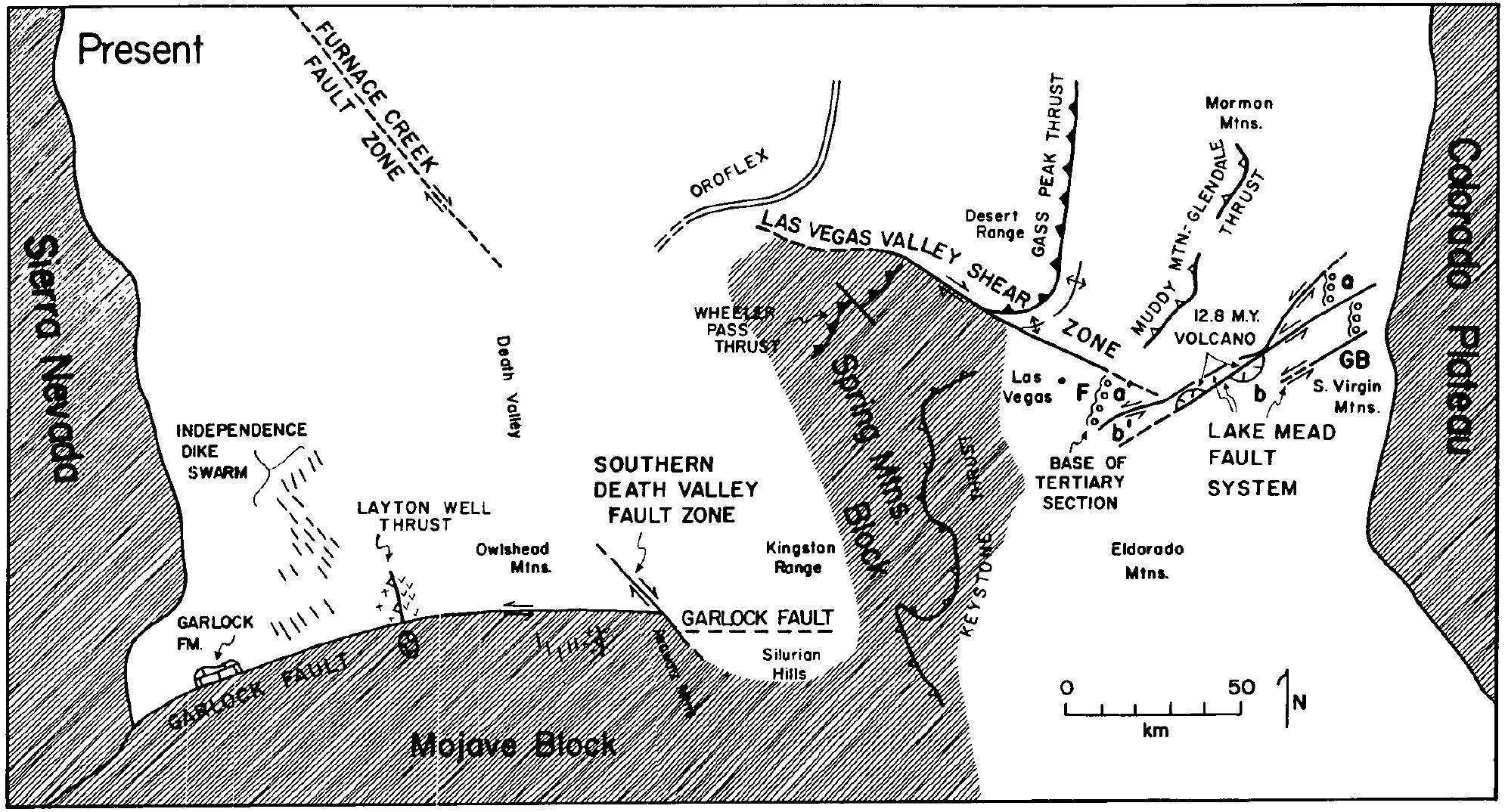 Garlock Fault
64 km left-lateral offset of Independence dike swarm (Smith, 1962)
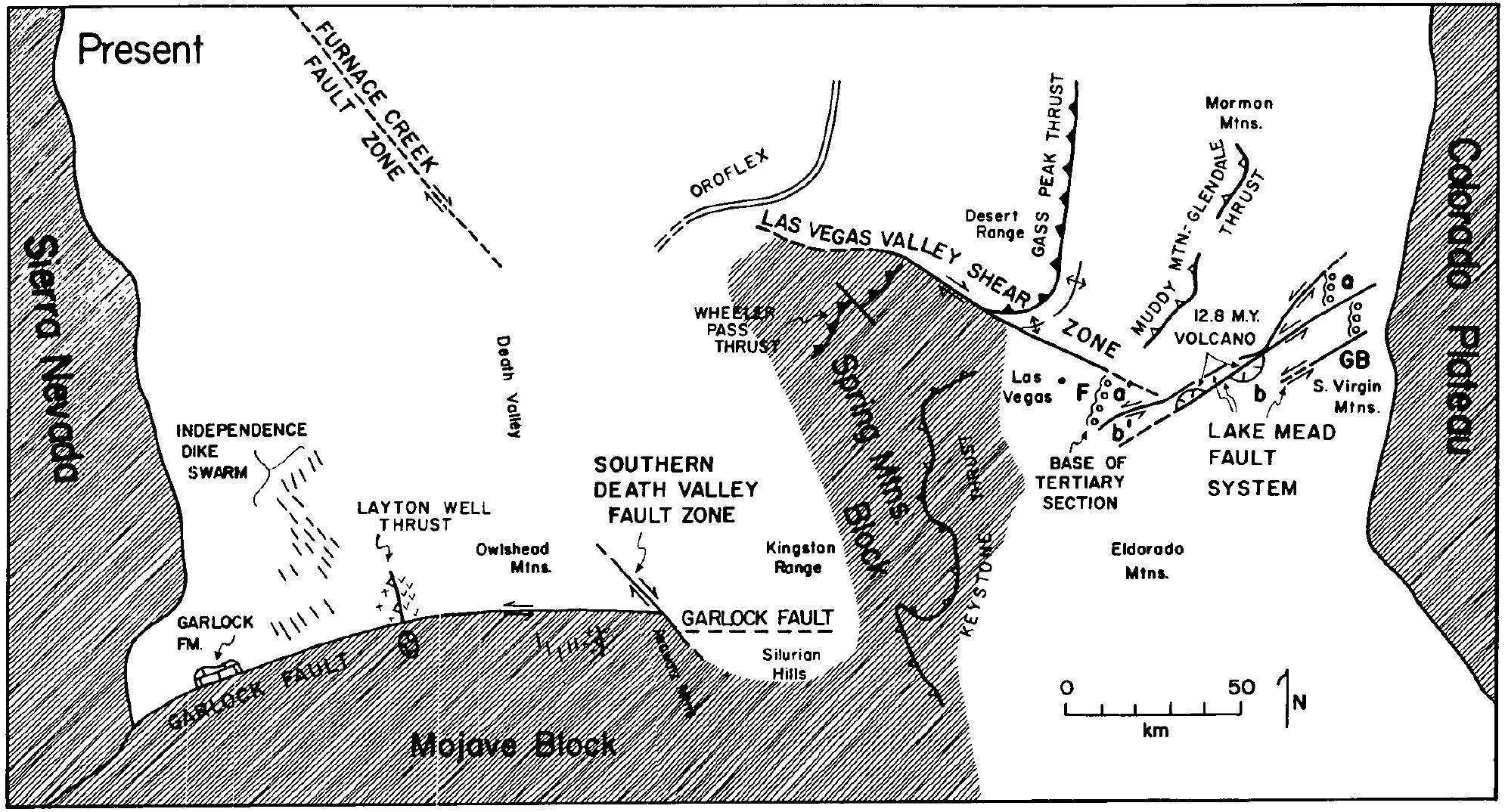 64 km
Garlock Fault
48-64 km left-lateral offset of Paleozoic Garlock Formation (Smith and Ketner, 1970)
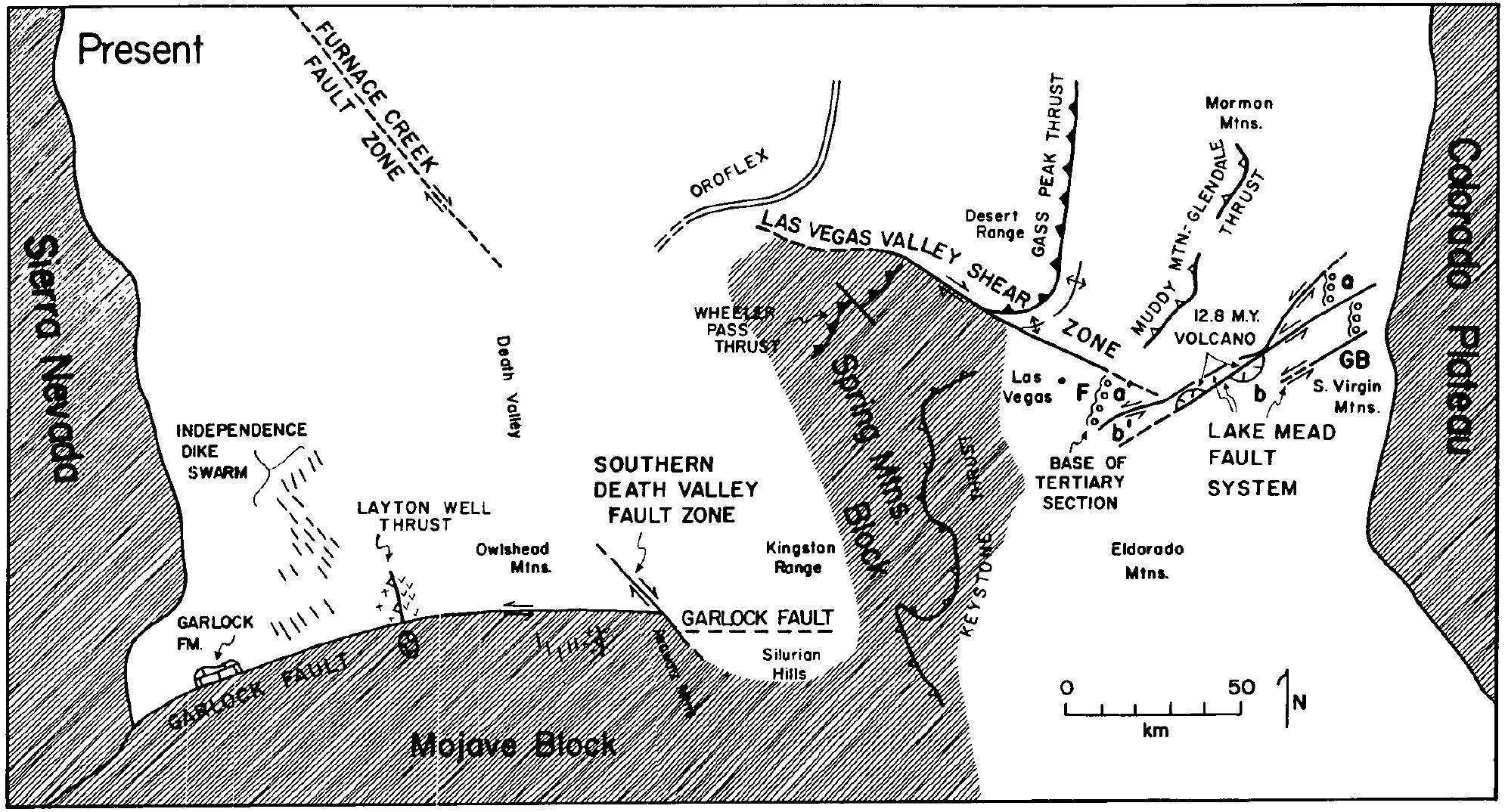 48-64 km
Garlock Fault
56-64 km left-lateral offset of Layton Well thrust (Smith, 1962)
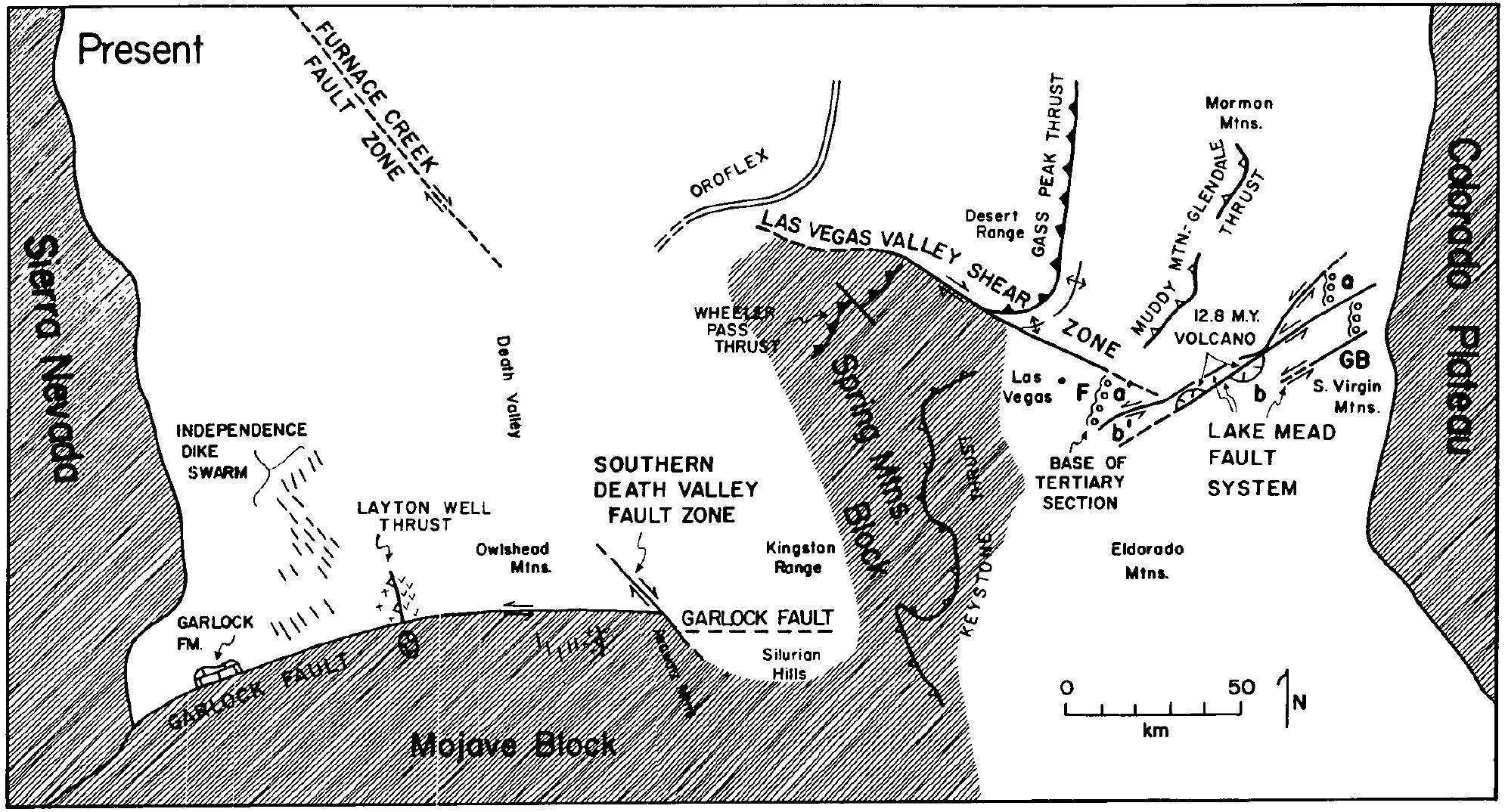 56-64 km
Garlock Fault
Minimum estimate of 60 km net crustal extension north of Garlock Fault (assuming no crustal shortening to the south)
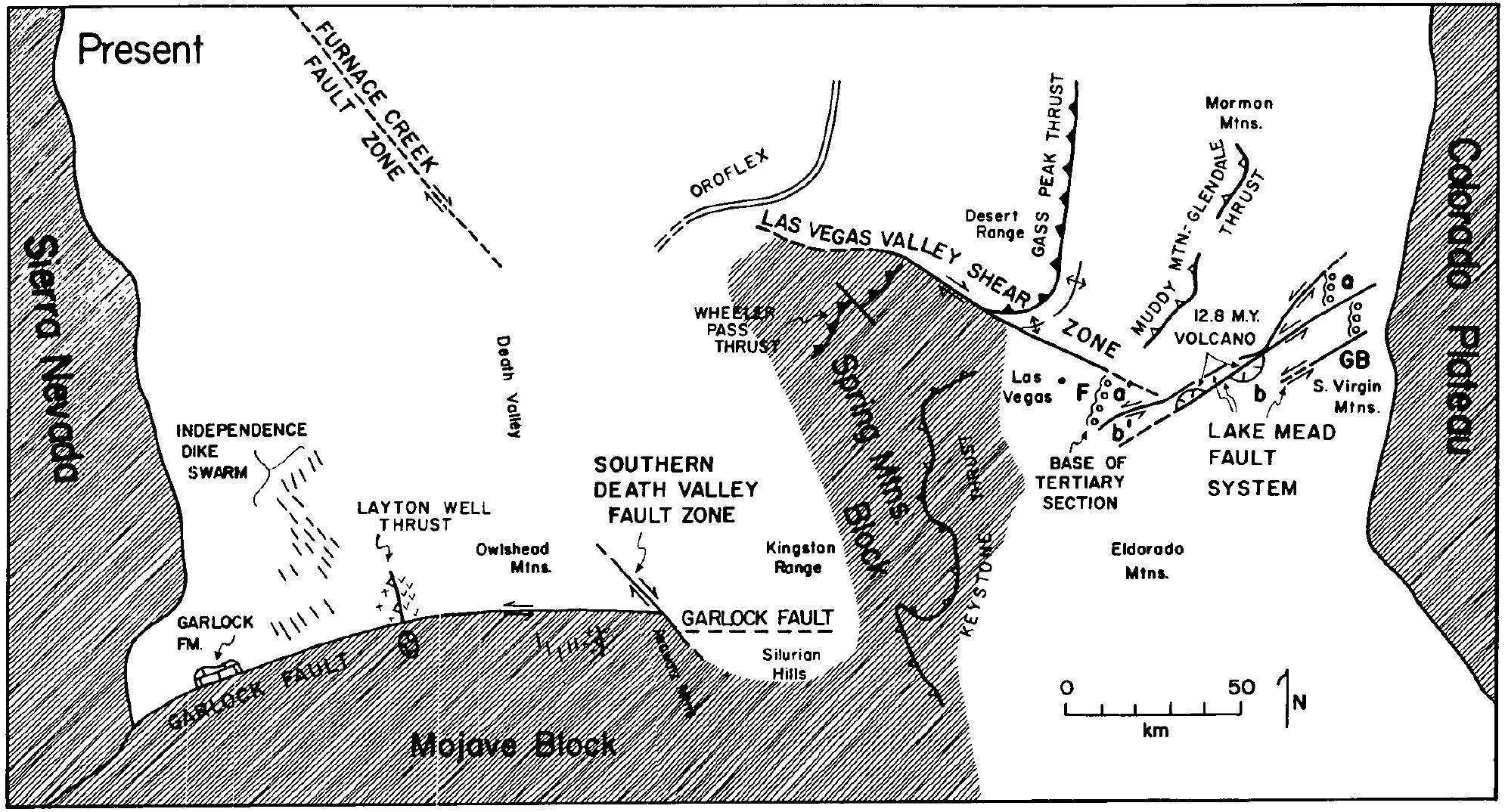 Min.
60 km
Las Vegas Valley Shear Zone
Oroflex - “Large scale bending” (Albers, 1967)
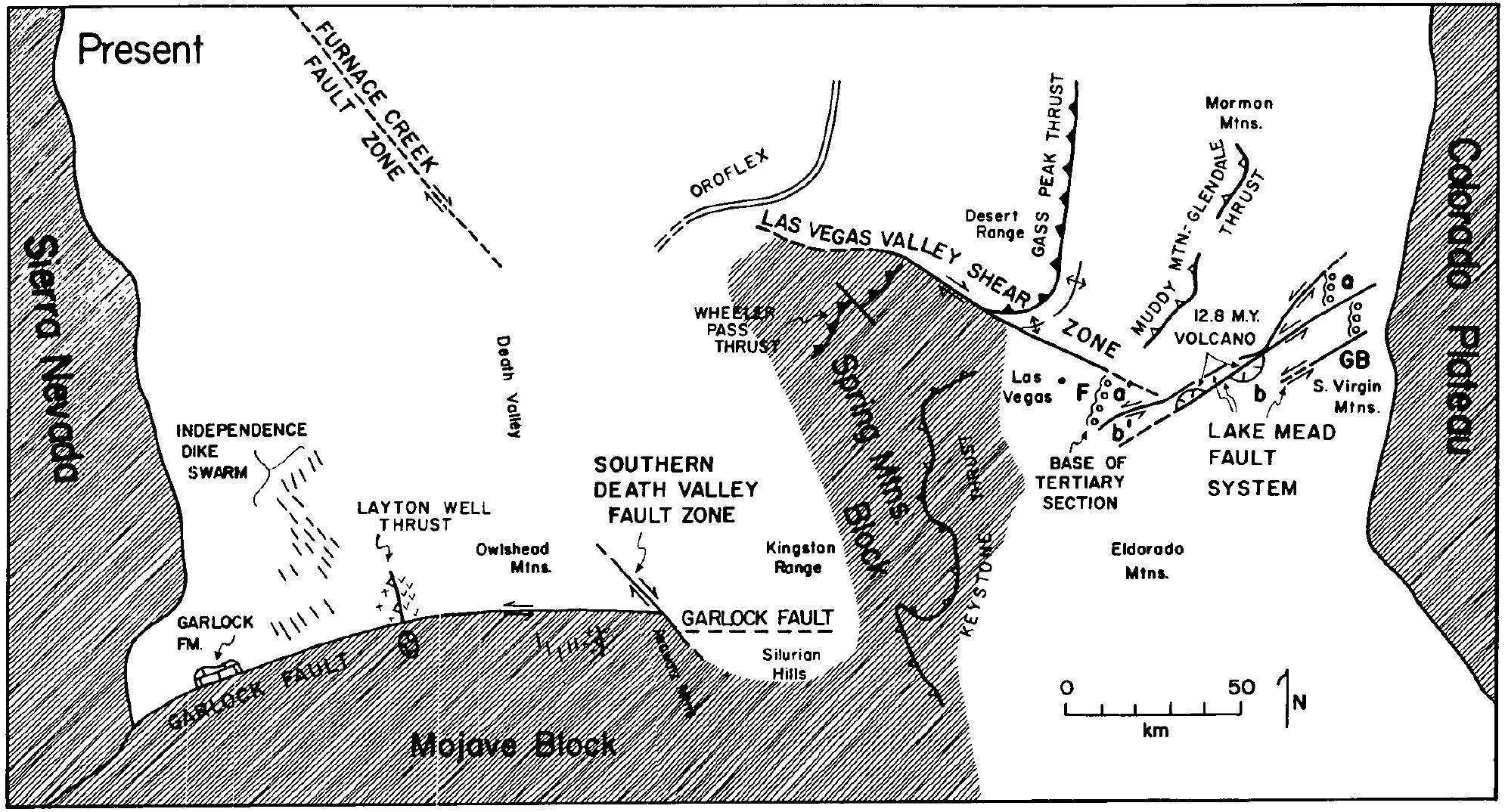 Las Vegas Valley Shear Zone
Initial estimate of 23 km right lateral offset of Glass Peak thrust and Wheeler Pass thrust (Longwell, 1974)
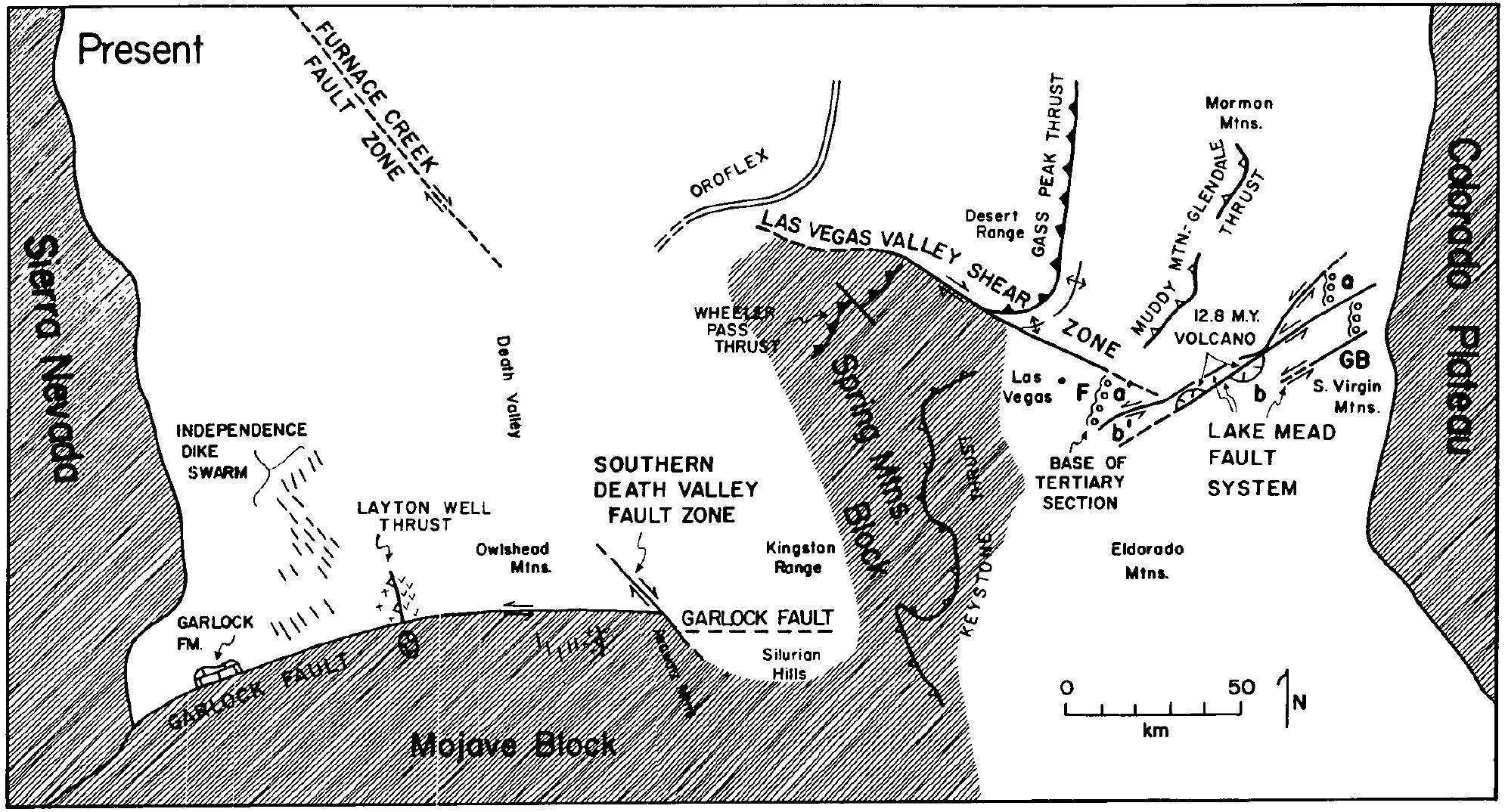 23 km
Las Vegas Valley Shear Zone
23 km (faulting) plus 21-25 km (bending) [Total = 44-69 km] right lateral offset of Glass Peak thrust and Wheeler Pass thrust (Longwell, 1974; Stewart and others, 1968)
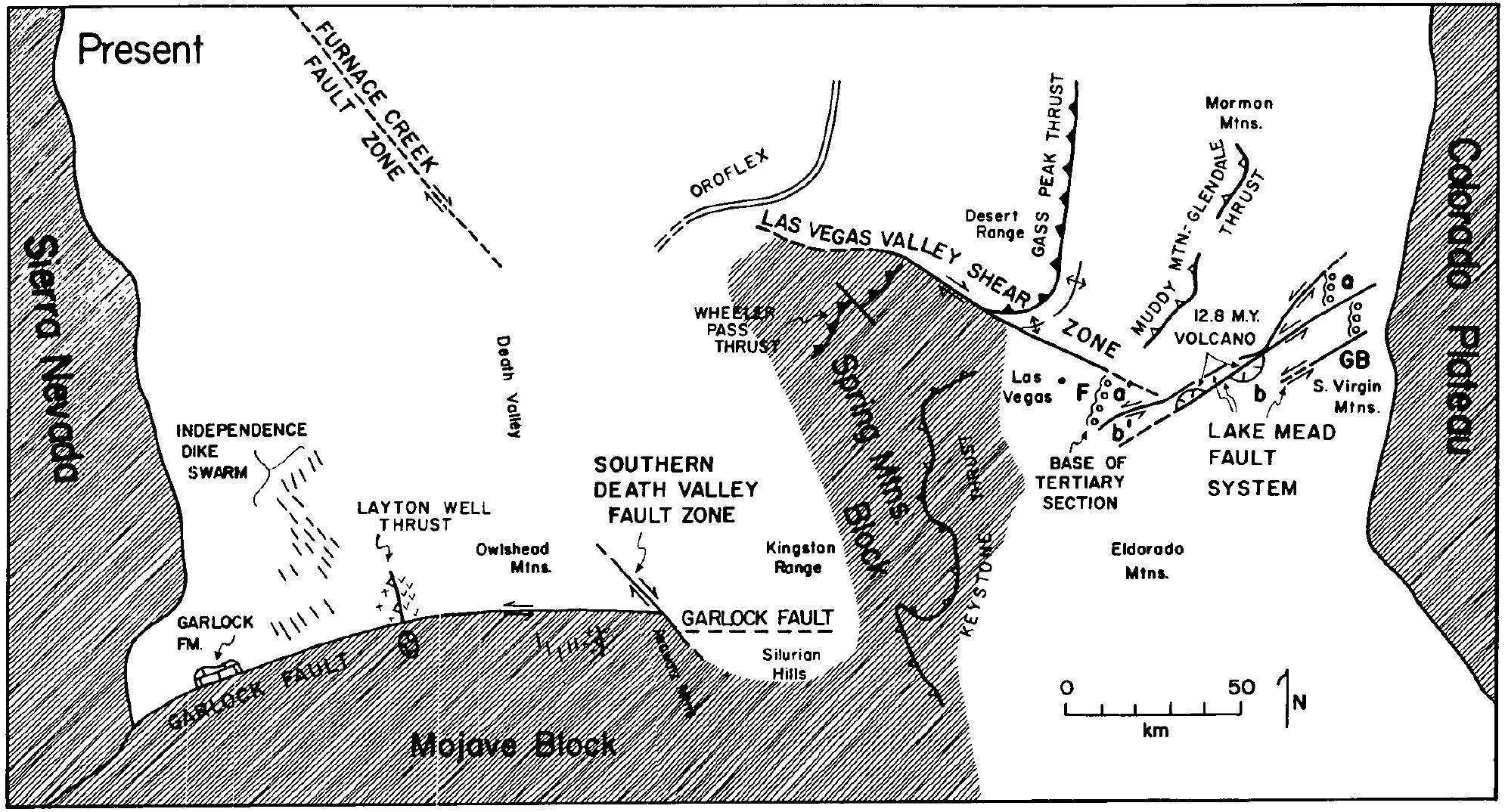 44-69 km
Lake Mead Fault System
20 km left lateral offset of 12.7 m.y. Hamblin Cleopatra stratovolcano and speculated 65 km cumulative displacement (Anderson, 1973)
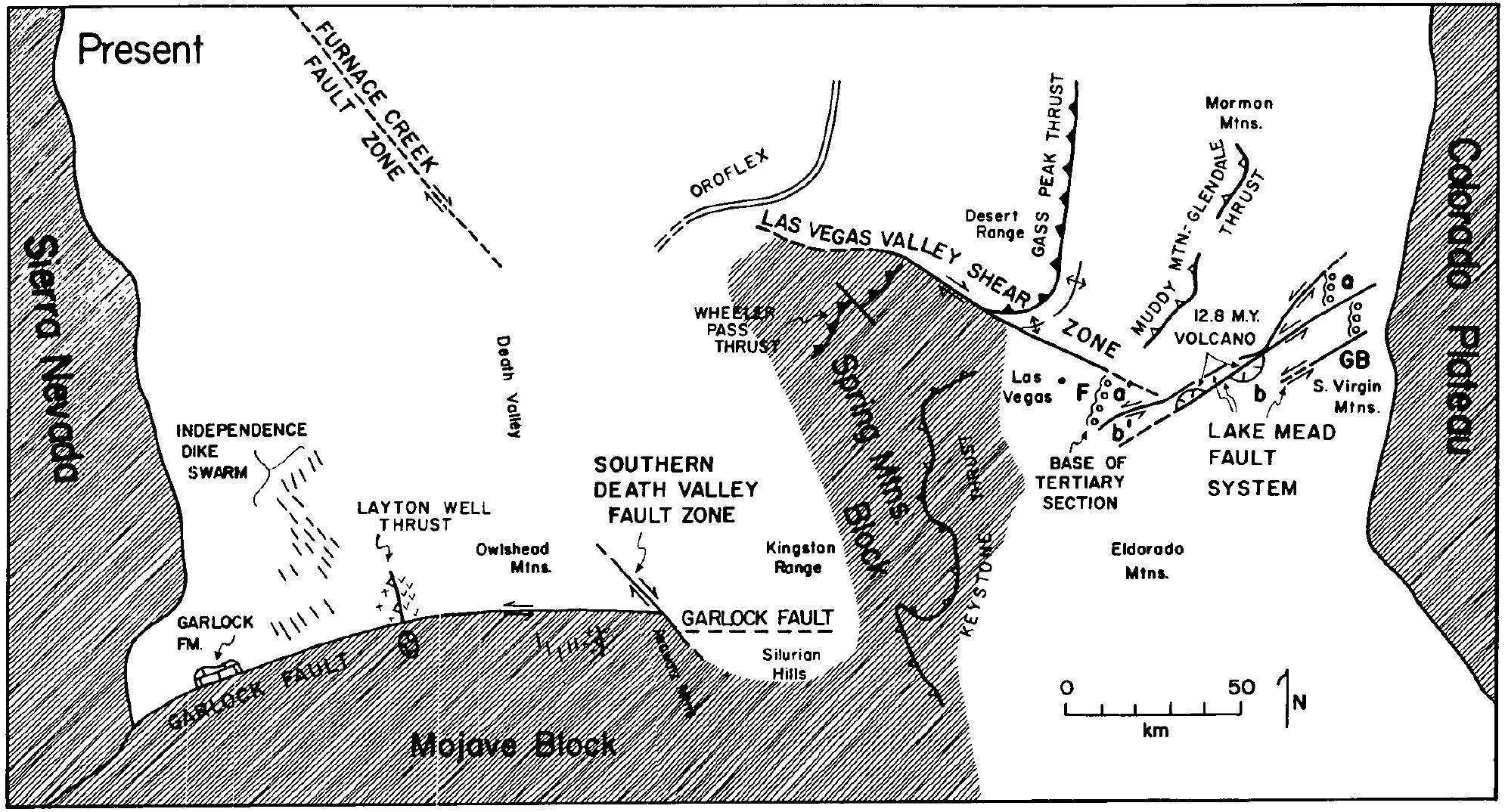 20 km
Lake Mead Fault System
65 km left lateral offset of Frenchman Mountain and South Virgin Mountains (Bohannon, 1979)
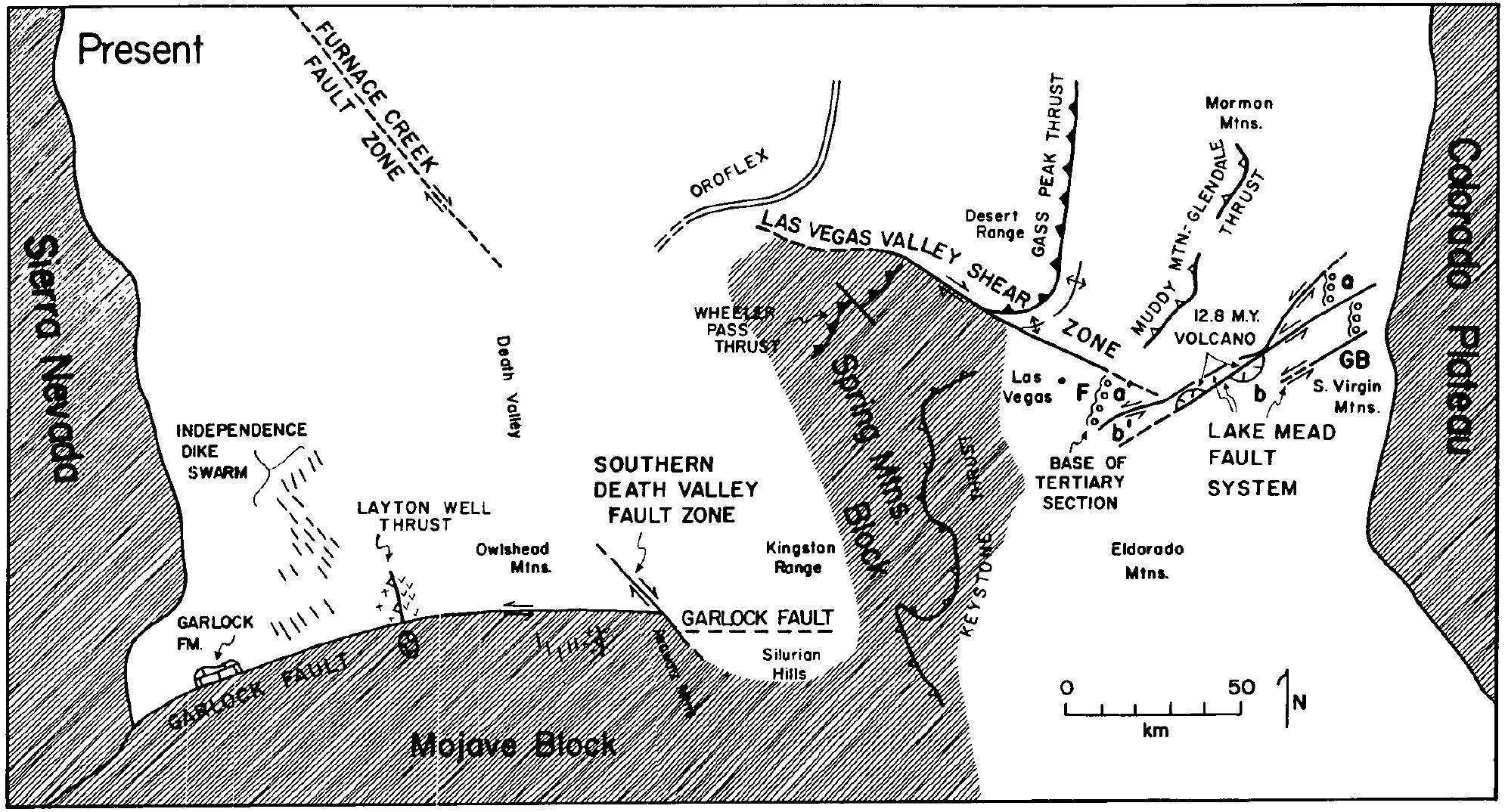 65 km
Lake Mead Fault System
40 km left lateral offset of River Mountains with volcano-plutonic rocks in the northern Black Mountains (b’ – b) (Smith, 1981)
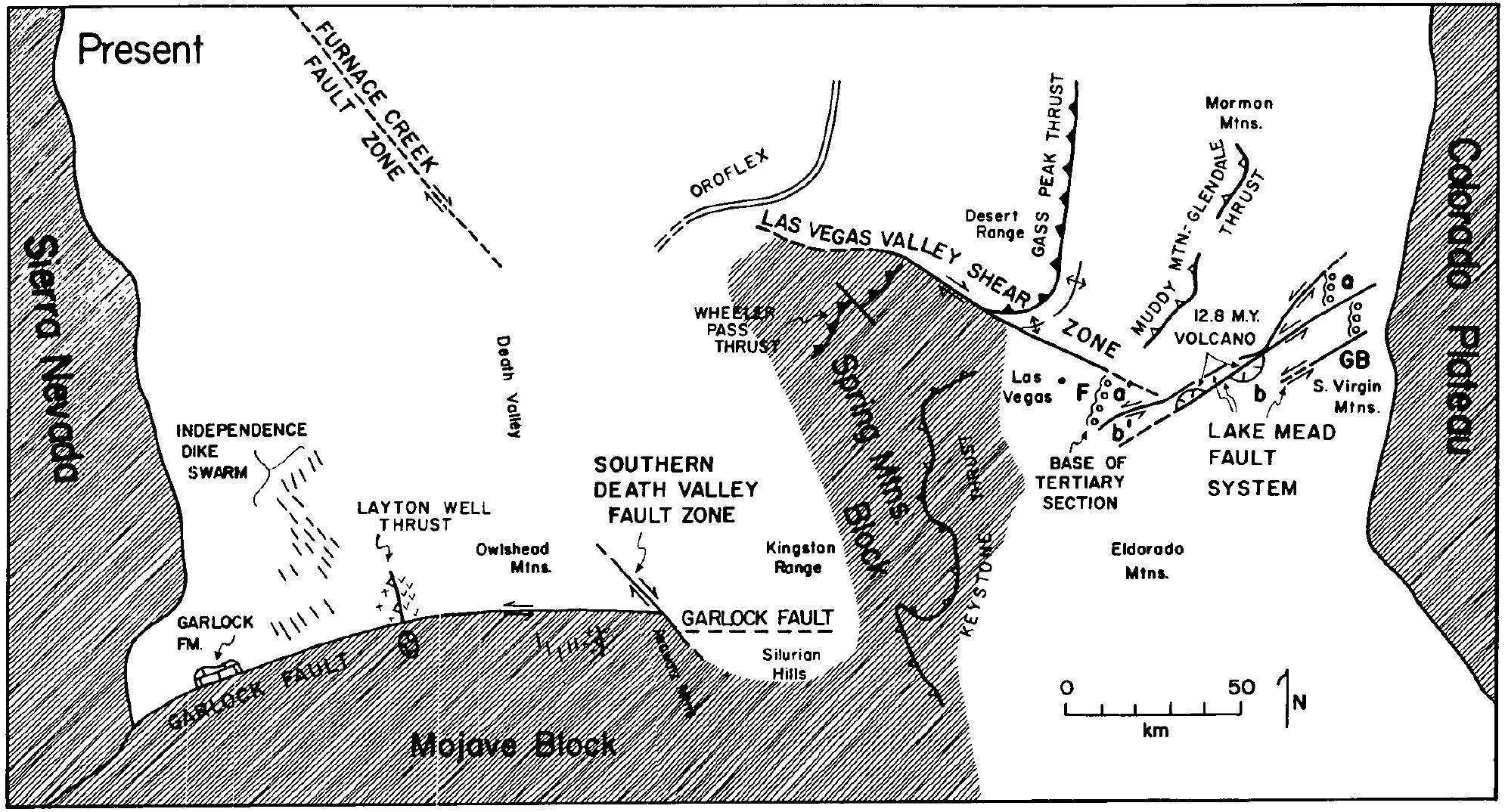 40 km
Discussion
80-100% total extension is possible

Uncertainty tends to increases the estimate

Northern B&R has similar crustal thickness and likely 60-80% (300-500 km) net extension
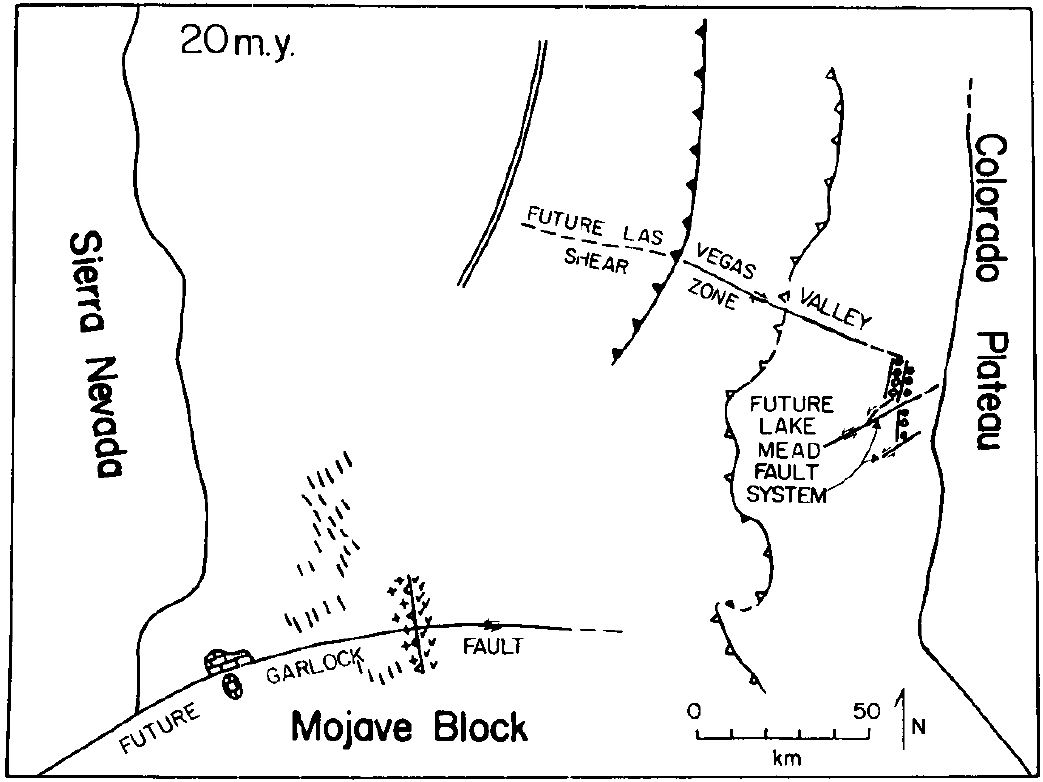 140 km
Discussion
Extension of lithosphere by 2x without forming OC crust may be common

Stable terrains possibly underlain by low-angle normal faults

Relating timing and kinematics of individual extended  terrains relative to strike-slip faulting is still needed
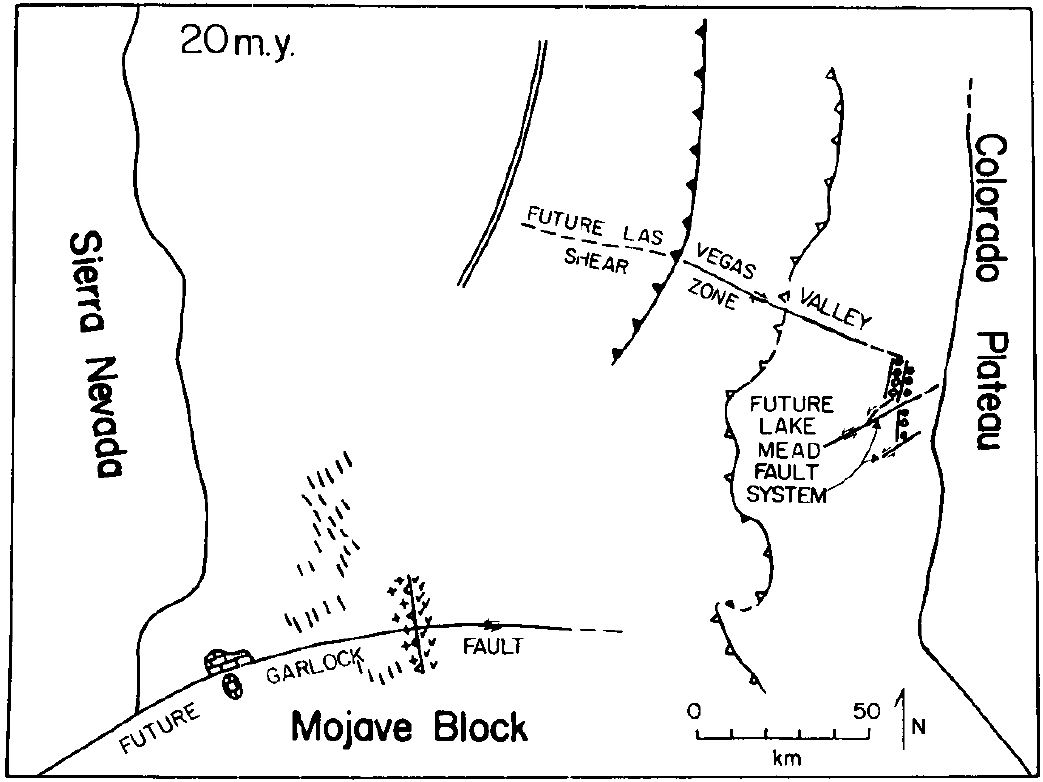 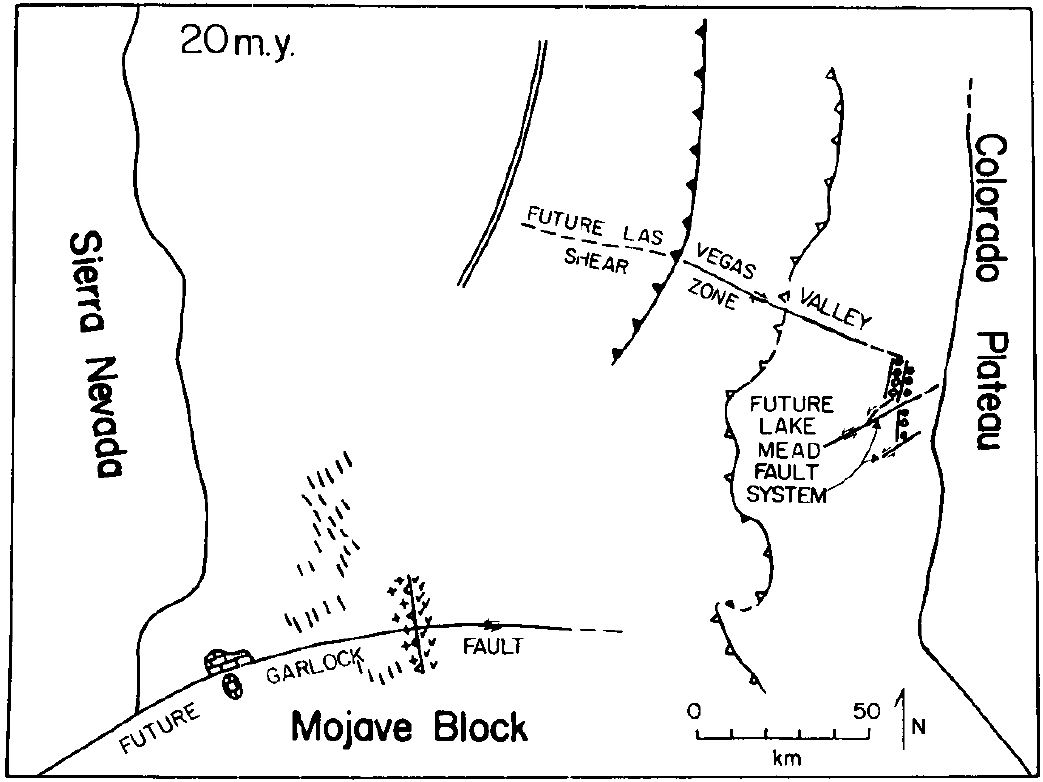 140 km
Takeaway point: Minimum of 65% extension (140 km) occurring between the southern Sierra Nevada and the Colorado Plateau.
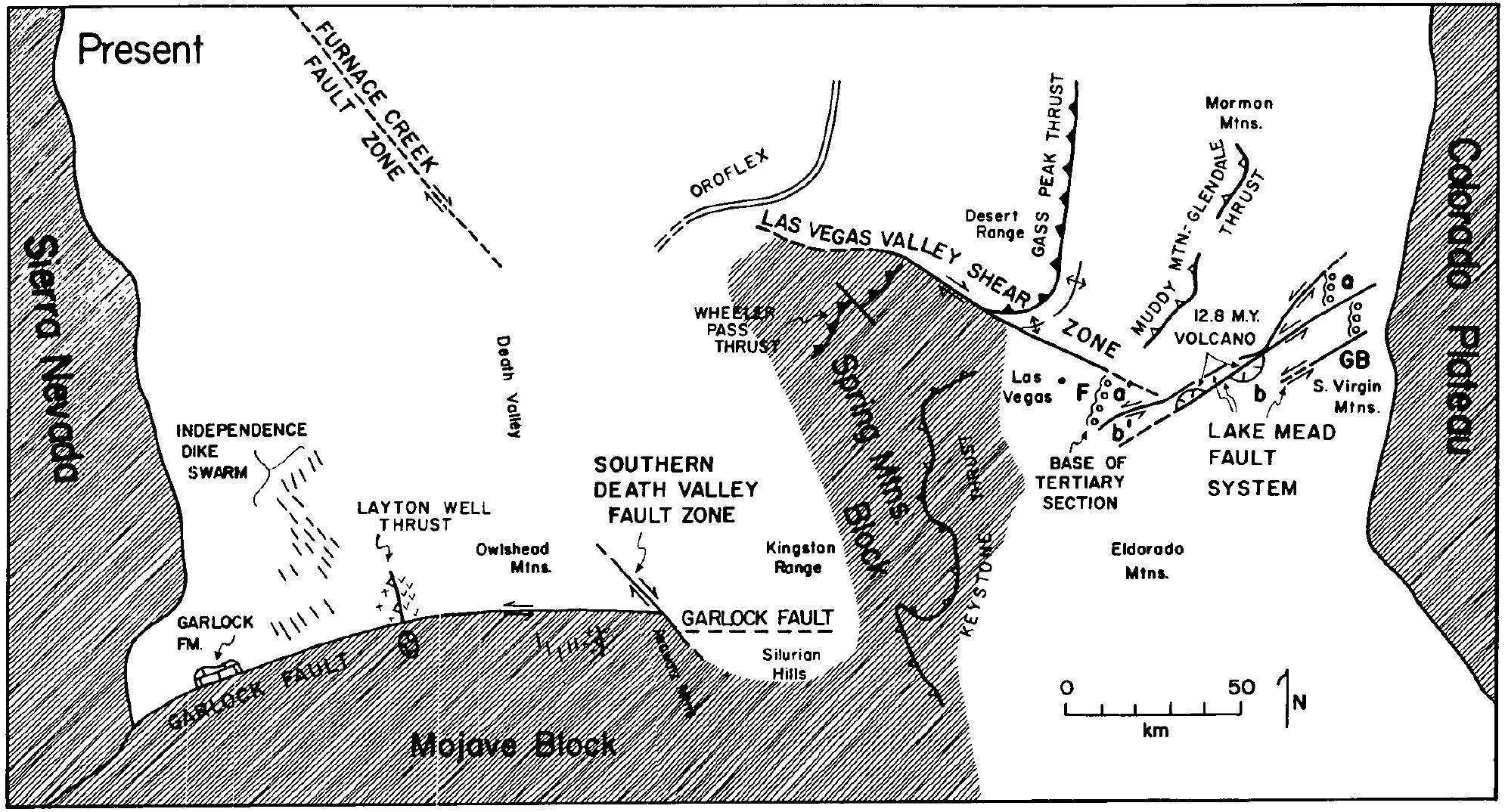